Úlohy s mincemi
Zkuste ústně (bez psaní) vyřešit následující úlohy. 

Vezměte si na pomoc maketky mincí (papírová kolečka s hodnotou 1, 2, 5 korun), nebo pravé (vydezinfikované) mince.

Pozor na rozdíl – koruny (kolik je to korun) a mince
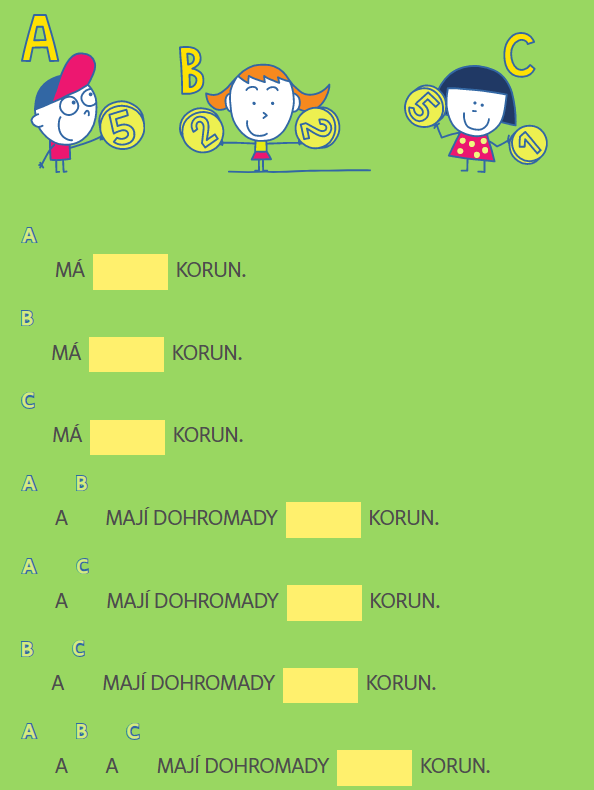 1. úloha
2. úloha
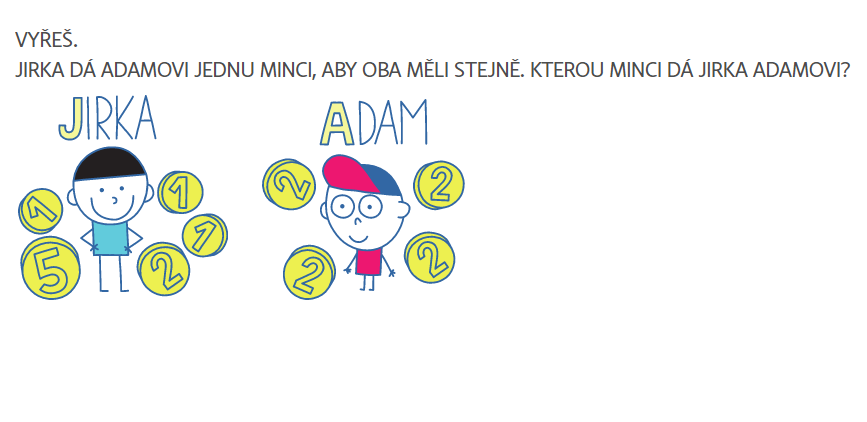 3. úloha
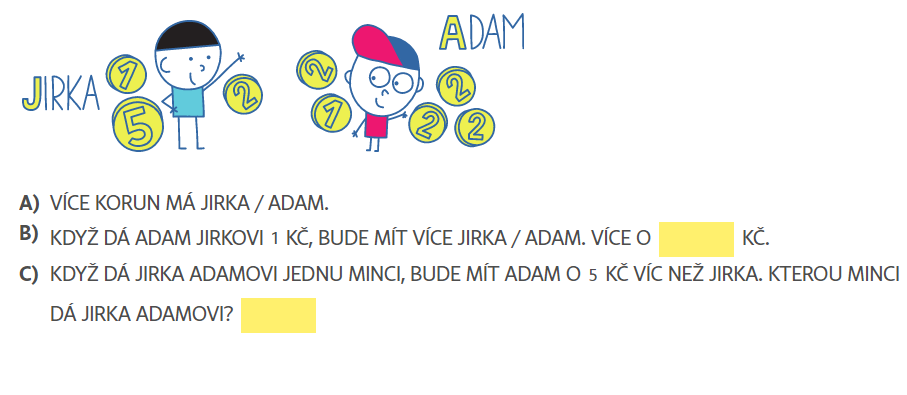 a malý bonus
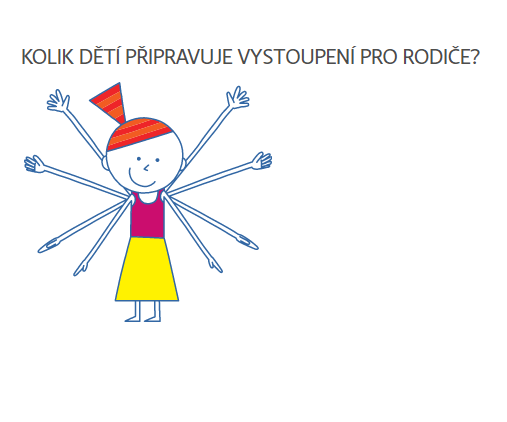 Děkuji za vaši práci.Mějte se hezky, Katka